Comets as test cases for planetesimal-formation scenarios
Jürgen BlumInstitut für Geophysik und extraterrestrische PhysikTechnische Universität BraunschweigGermany
In collaboration with
Bastian Gundlach, Horst Uwe Keller, Yuri Skorov
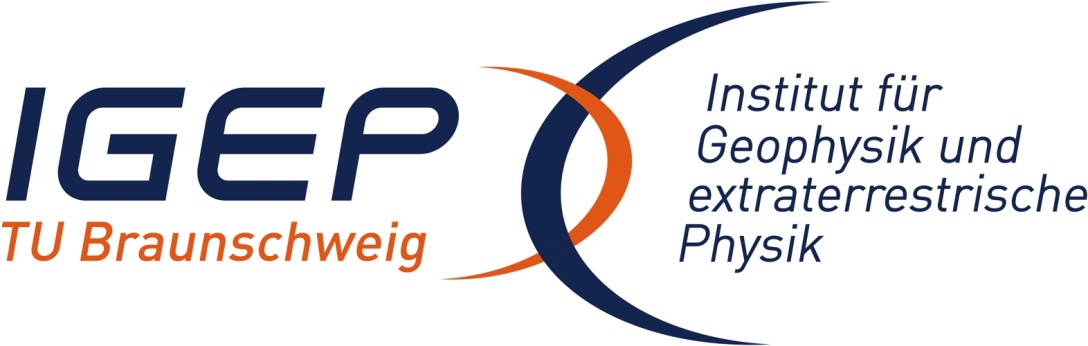 The “perfect” witness to the planetesimal-formation era
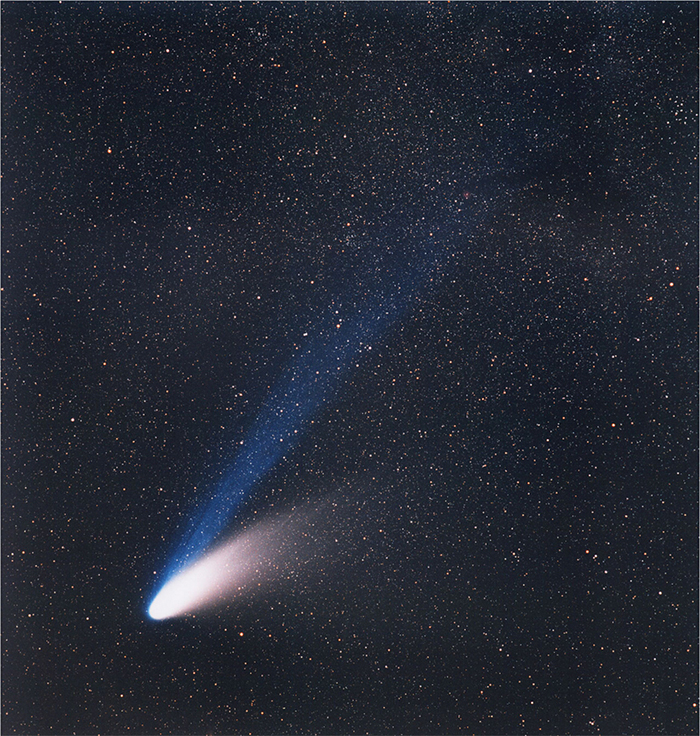 Contemporary to solar-nebula phase
Small in size
small/no hydrostatic compression
small/no thermal alteration
Stored far away from the Sun for the last 4.5 Gyr
small/no thermal and aqueous alterations
few/no impacts at rather low speeds (i.e., no collisional fragment)
Abundant and bright
Comet Hale-Bopp 1997; image credit ESO/E. Slawik
How can we reveal the secret of their formation?
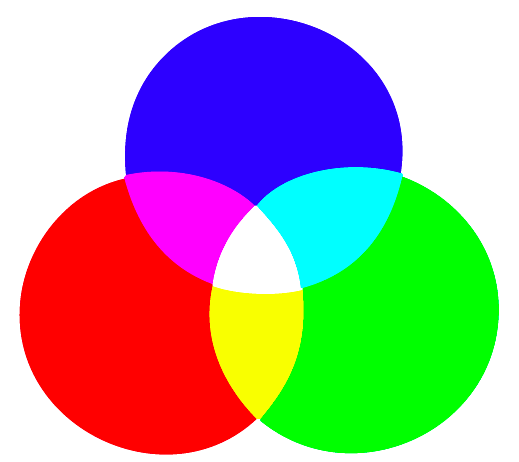 Formation Model
?
Thermophysical Model
Observations
Planetesimal/cometesimal-formation models
Gravitational Instability
Mass Transfer
Fluffy Ice Growth6
Dust/ice grains
↓
Formation of cm-sized dust aggregates by sticking collisions1
↓
Bouncing barrier1
↓
Spatial concentration by Kelvin-Helmholtz Instability
OR
magneto-rotational Instability
↓
Further concentration by streaming Instability2
↓
Gravitational Instability3
↓
Fragmentation of collapsing cloud
↓
Planetesimals
Dust/ice grains
↓
Formation of cm-sized dust aggregates by sticking collisions1
↓
Bouncing barrier1
↓
“Maxwell-tail” aggregates penetrate bouncing barrier5
↓
Fragmentation events among large aggregates (produce small aggregates)ANDMass transfer in collisions between small and large aggregates4
↓
“Lucky survivors” grow5
↓
Planetesimals
Ice grains (0.1 µm)
↓
Fractal hit-and-stick growth to cm-sized aggregates
↓
Hit-and-stick growth with self and gas compression to 100 m-sized aggregates
↓
Hit-and-stick growth with self-gravity compression to km-sized aggregates
↓
Planetesimals
References:
1 Zsom et al. 2010
2 Youdin & Goodman 2005
3 Johansen et al. 2007
4 Wurm et al. 2005
5 Windmark et al. 2012;    Garaud et al. 2013
6 Kataoka et al. 2013
Planetesimal/cometesimal-formation models
Gravitational Instability
Mass Transfer
Fluffy Ice Growth
0.1 µm
1 µm
1 µm
1 cm
1 cm
10 km
1-10 km
1 km
Planetesimal/cometesimal-formation models
Gravitational Instability
Mass Transfer
Fluffy Ice Growth
Consequences
Planetesimals form at typically 50 m/s impact velocity.
Planetesimals should be rather homogeneous (no intermediate size scale).
The typical tensile strength for small objects is ~1 kPa.
The porosity of the planetesimals is ~60%.
Consequences
Model works only for 0.1 µm ice (or ice-coated) grains. For larger monomer grains, planetesimals cannot form.
The porosity of the final planetesimals is ~90%.
Internal structures and tensile strength have not been analyzed yet. If the bodies are homogeneous, then the tensile strength is ~ 1kPa.
Consequences
cm-sized agglomerates collapse under mutual gravity at virial speed and do not fragment1.
Due to the non-destructive formation process, objects possess three fundamental size scales (µm, cm, km)
The typical tensile strength for small objects is ~1 Pa.
Due to gravity, the collapsing agglomerates will form an RCP structure leading to a porosity of ~80%.
Reference: 1 Wahlberg Jansson & Johanson 2014
How can we reveal the secret of their formation?
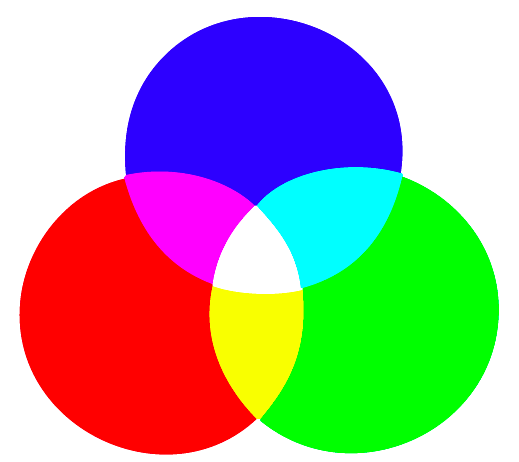 Formation Model
?
Thermophysical Model
Observations
Thermophysical model of comet activity
Water-vapor pressure at ice surface as a function of thickness of dust layer
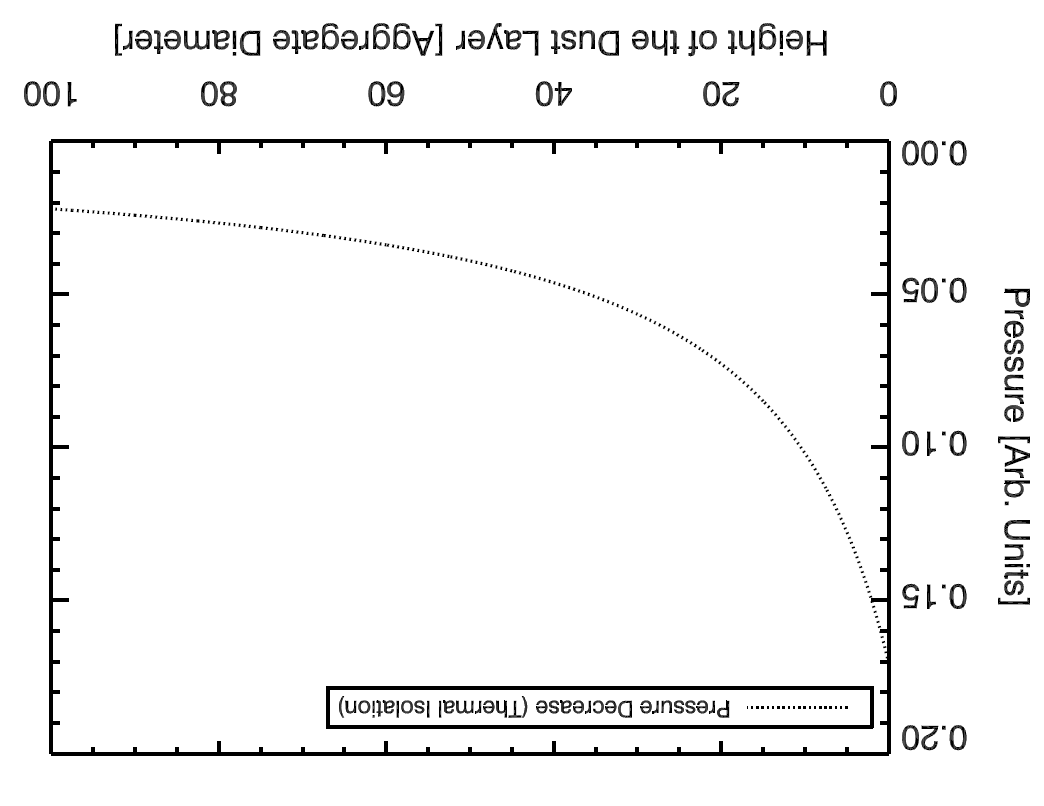 Transport of absorbed solar energy
ice-free dust layer
pressure at the dust-ice interface is proportional to the available energy flux to the dust-ice interface
pristine dust-ice mixture
Thermophysical model of comet activity
Water-vapor pressure at ice surface as a function of thickness of dust layer
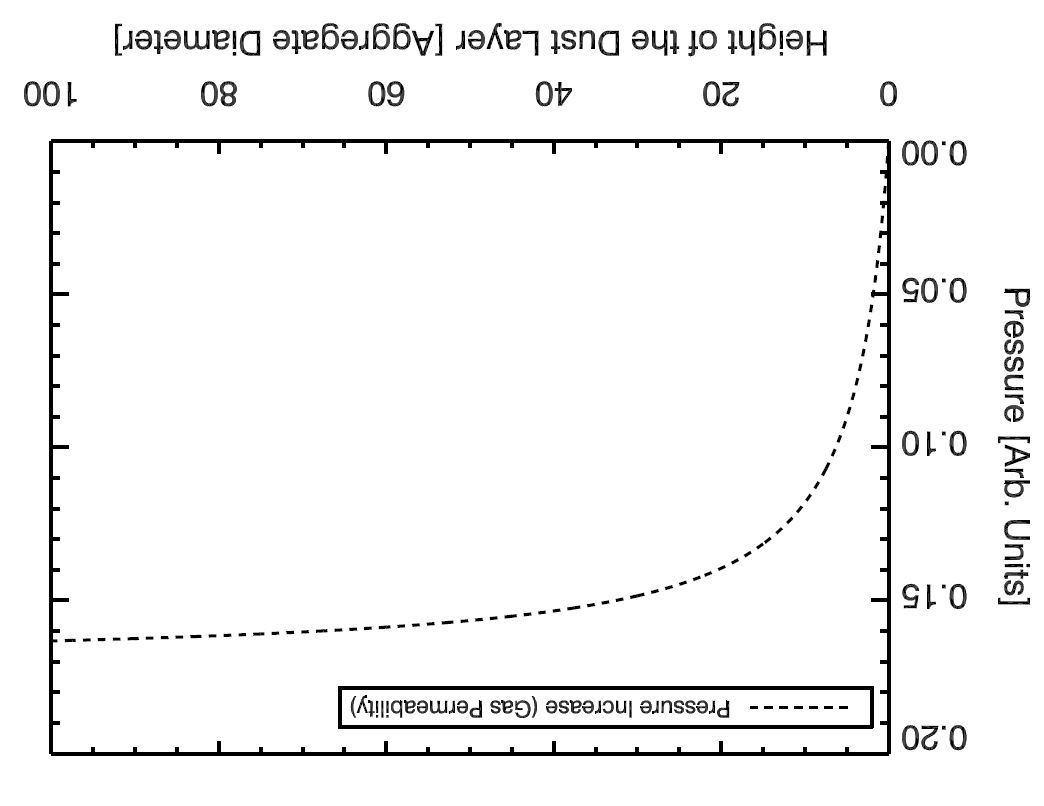 Transport of sublimed water molecules
ice-free dust layer
pressure at the dust-ice interface is a function of the resistivity of the dust layer against gas transport to the surface
pristine dust-ice mixture
Thermophysical model of comet activity
Water-vapor pressure at ice surface as a function of thickness of dust layer
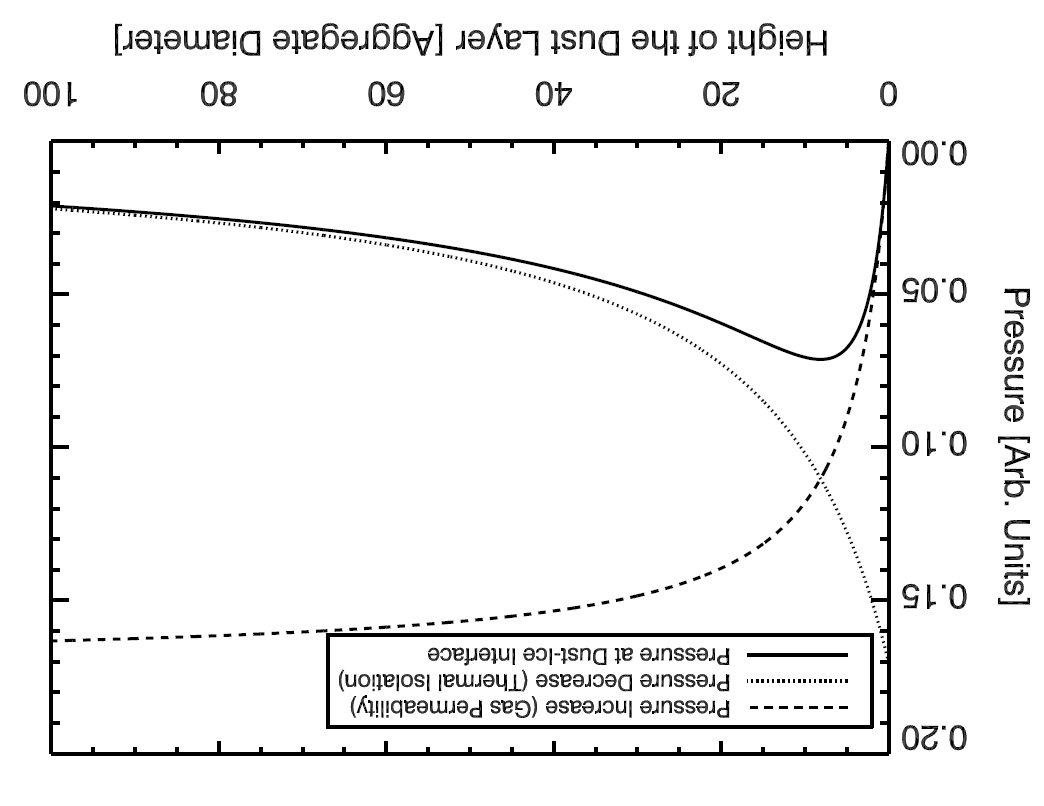 Energy and mass transport
ice-free dust layer
resulting pressure at the dust-ice interface
pristine dust-ice mixture
Thermophysical model of comet activity
Physical model for dust activity
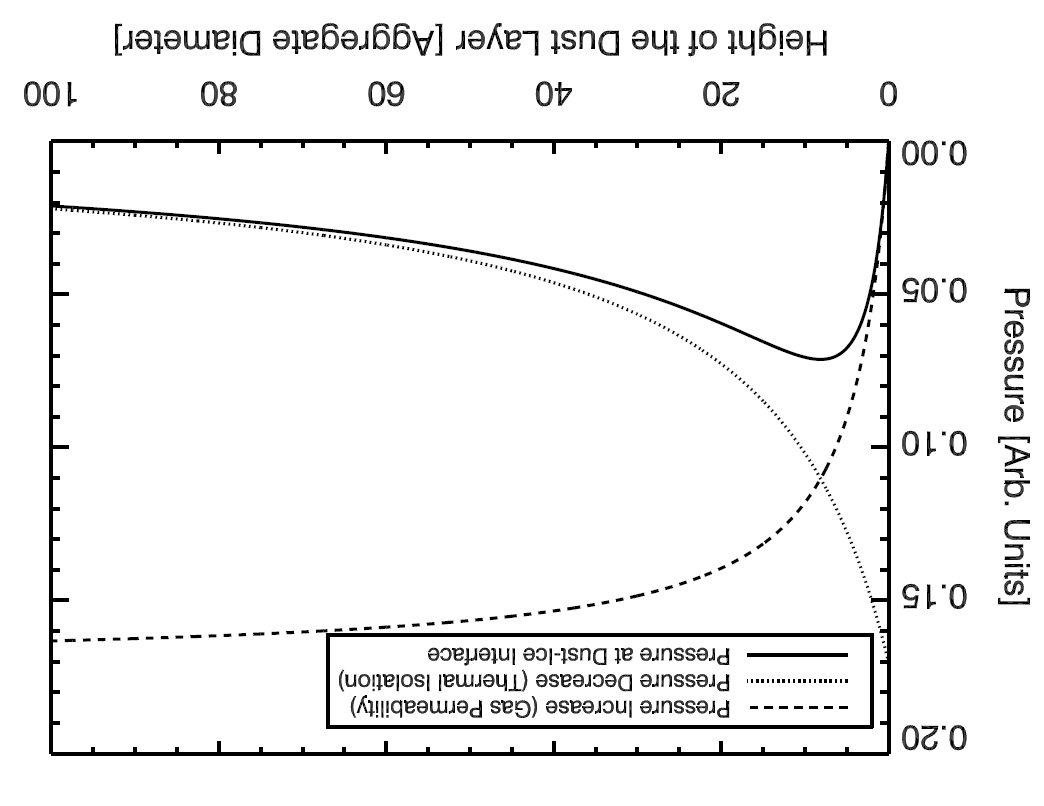 Energy and mass transport
ice-free dust layer
resulting pressure at the dust-ice interface
pristine dust-ice mixture
pressure > tensile strength activity
pressure < tensile strength no activity
Thermophysical model of comet activity
Estimate of maximum achievable gas pressure at dust-ice interface
Energy and mass transport
ice-free dust layer
pristine dust-ice mixture
Planetesimal/cometesimal-formation models
Gravitational Instability
Mass Transfer
Fluffy Ice Growth
Consequences
Planetesimals form at typically 50 m/s impact velocity.
Planetesimals should be rather homogeneous (no intermediate size scale).
The typical tensile strength for small objects is ~1 kPa.
The porosity of the planetesimals is ~60%.
Consequences
Model works only for 0.1 µm ice (or ice-coated) grains. For larger monomer grains, planetesimals cannot form.
The porosity of the final planetesimals is ~90%.
Internal structures and tensile strength have not been analyzed yet. If the bodies are homogeneous, then the tensile strength is ~ 1kPa.
Consequences
cm-sized agglomerates collapse under mutual gravity at virial speed and do not fragment.
Due to the non-destructive formation process, objects possess three fundamental size scales (µm, cm, km)
The typical tensile strength for small objects is ~1 Pa.
Due to gravity, the collapsing agglomerates will form an RCP structure leading to a porosity of ~80%.
Thermophysical model of comet activity
The tensile strength of gravitational collapsing dust aggregates
Dust/ice grains
↓
Formation of cm-sized dust aggregates by sticking collisions
↓
Bouncing barrier
↓
Spatial concentration by Kelvin-Helmholtz Instability
OR
magneto-rotational Instability
↓
Further concentration by streaming Instability
↓
Gravitational Instability
↓
Fragmentation of collapsing cloud
↓
Planetesimals
1 µm
1 cm
1-10 km
Thermophysical model of comet activity
The tensile strength of gravitational collapsing dust aggregates
- model confirmation by laboratory experiments
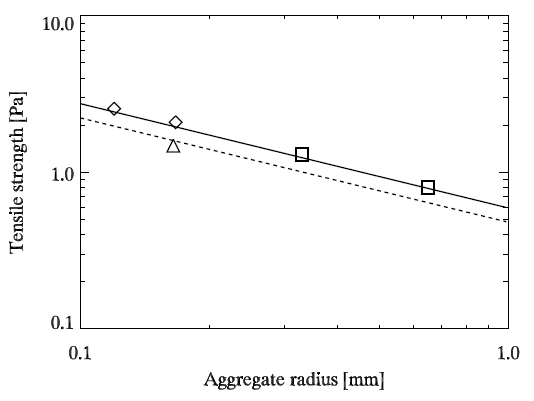 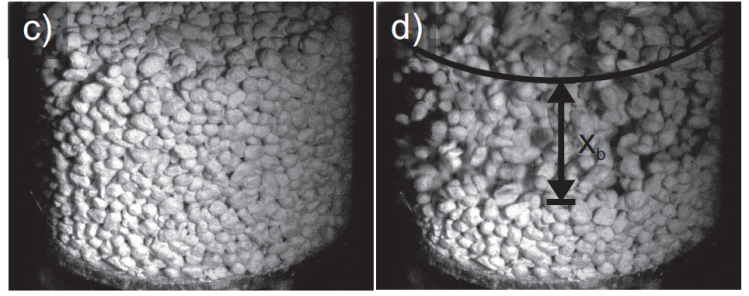 Brisset et al. (subm.)
Blum et al. 2014
pmax @ 0.5 AU
p = 0.37
pmax @ 1 AU
(Skorov & Blum 2012)
pmax @ 2 AU
Thermophysical model of comet activity
Putting it all together…
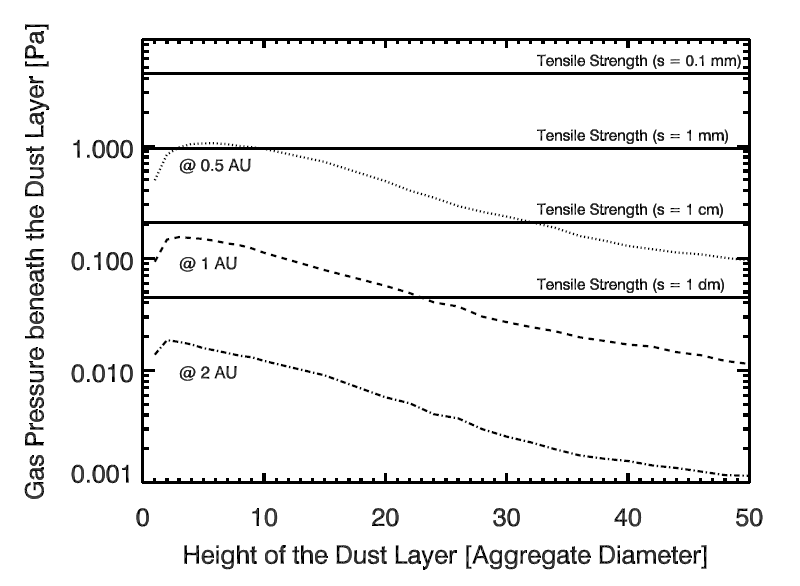 How can we reveal the secret of their formation?
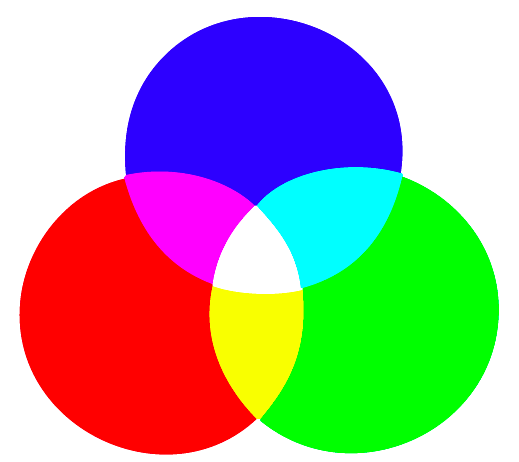 Formation Model
?
Thermophysical Model
Observations
Observations of dust-aggregate sizes
Comparison between model predictions and observations
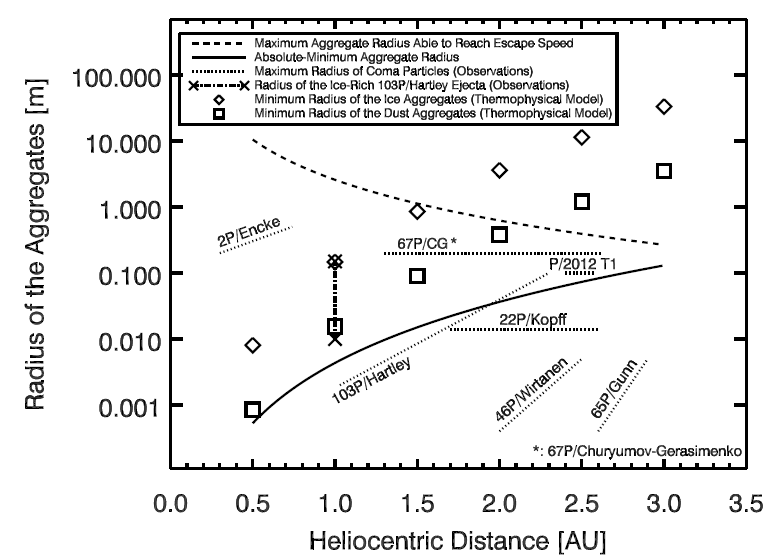 Other volatiles than H2O (e.g., CO or CO2) required!
Conclusions
Cometesimals form in a three-stage process: 
coagulation of dust and ice into cm-sized aggregates,
spatial concentration of aggregates by streaming instability,
gravitational instability due to collective mass attraction.
This model can explain the formation AND present activity of comets.
Comet activity is RECURRENT as long as energy supply is sufficiently large.
High-velocity impacts locally “PASSIVATE” comet surface.
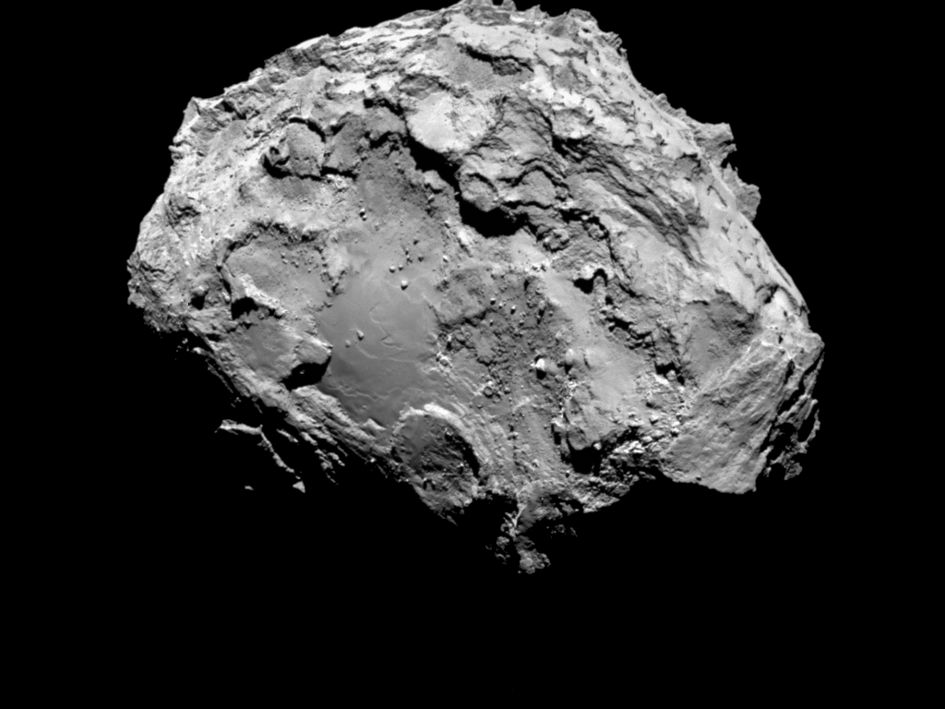 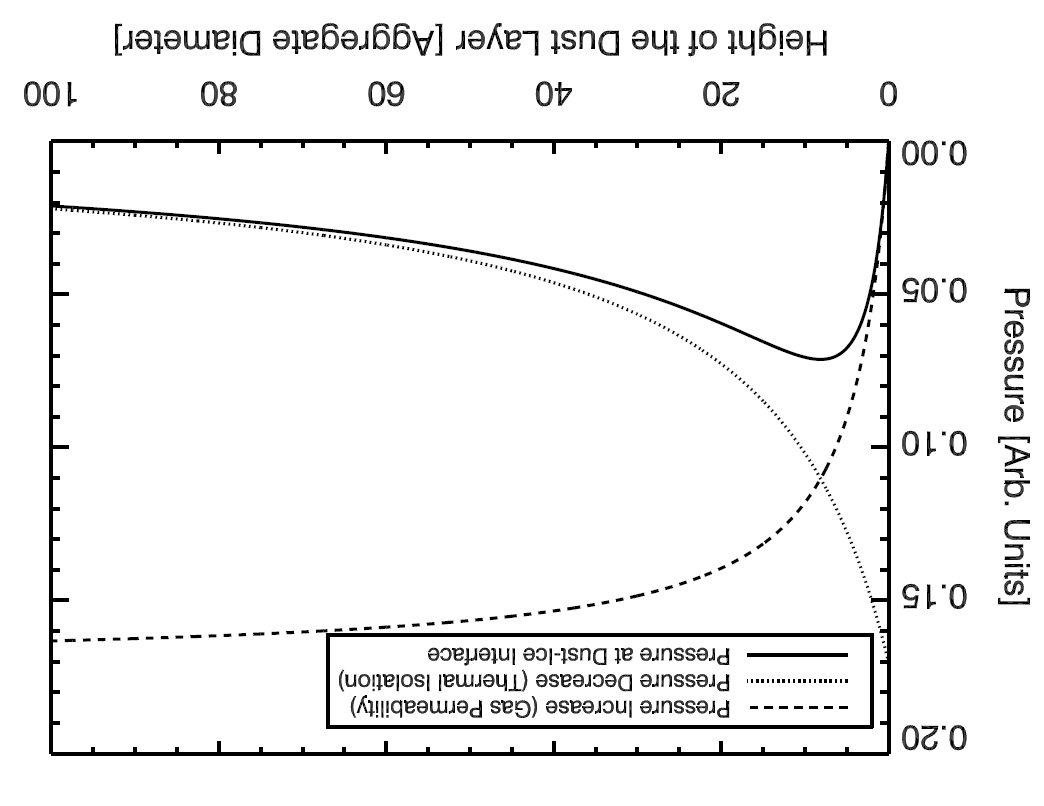 …Rosetta will show whether or not this model is correct and will further constrain future model approaches…
…stay tuned…